Contents
유고결석 출석인정 안내
(학생 안내용)
유고결석 출석인정 사유
01
신청 시 유의사항
02
유고결석 출석인정 절차 흐름도
03
학생 웹정보시스템 신청 방법
04
1. 유고결석 출석인정 사유
_ 일반사유
_ 학생선수
신청 시 유의사항
▶ 출석인정은 사유발생 전이나 사유종료일로부터 14일 이내에 신청하여야 하며 해당 기간 이후에는 출석
   인정 사유의 효력 상실(단, 최종학기 취·창업은 사유발생일로부터 30일 이내에 신청) 
▶ 질병 및 사고로 인한 치료 사유인 유고결석의 경우 병원진료 당일만 인정.
   (단, 증빙서류에 치료기간 또는 격리권고기간이 명시되어 있을 경우, 2주 이내 가능)
▶ 정부기관 및 지자체 등의 행사 참여시 주관기관 행사의 구성원으로 참여 요청이 있는 경우만 인정.
   (개인참석시 불인정)
▶ 유고결석 신청내역 접수(교학행정팀) 시 해당수업 교·강사의 웹정보를 통해 유고결석 신청자 알림 안내▶ 증빙서류 위·변조행위에 의한 신청은 학칙 제59조의2항 및 학생상벌규정 제4조에 의거 엄중 처벌함
▶ 유고결석자 출석인정은 출결에 국한된 사항으로, 수업결손에 따라 담당 교·강사가 제시하는 과제, 논문,      
    시험 등의 지도 및 평가에 따라 성적을 부여함
▶ 신청 및 승인은 개강일[2023.03.02(목)] ~ 성적공시(입력)기간 종료일[2023.06.28.(수)]까지 가능함
3. 유고결석자 출석인정 절차 흐름도
시작(안내)
웹정보시스템
유고결석 신청
(증빙서류 업로드)
신청내용-증빙서류
검토
No(반려)
접수
Yes(접수)
검토
승인
수업결손에 대한 
대안 등 지도
출석인정 확인
종료
4. 학생 웹정보시스템 신청 방법(1)
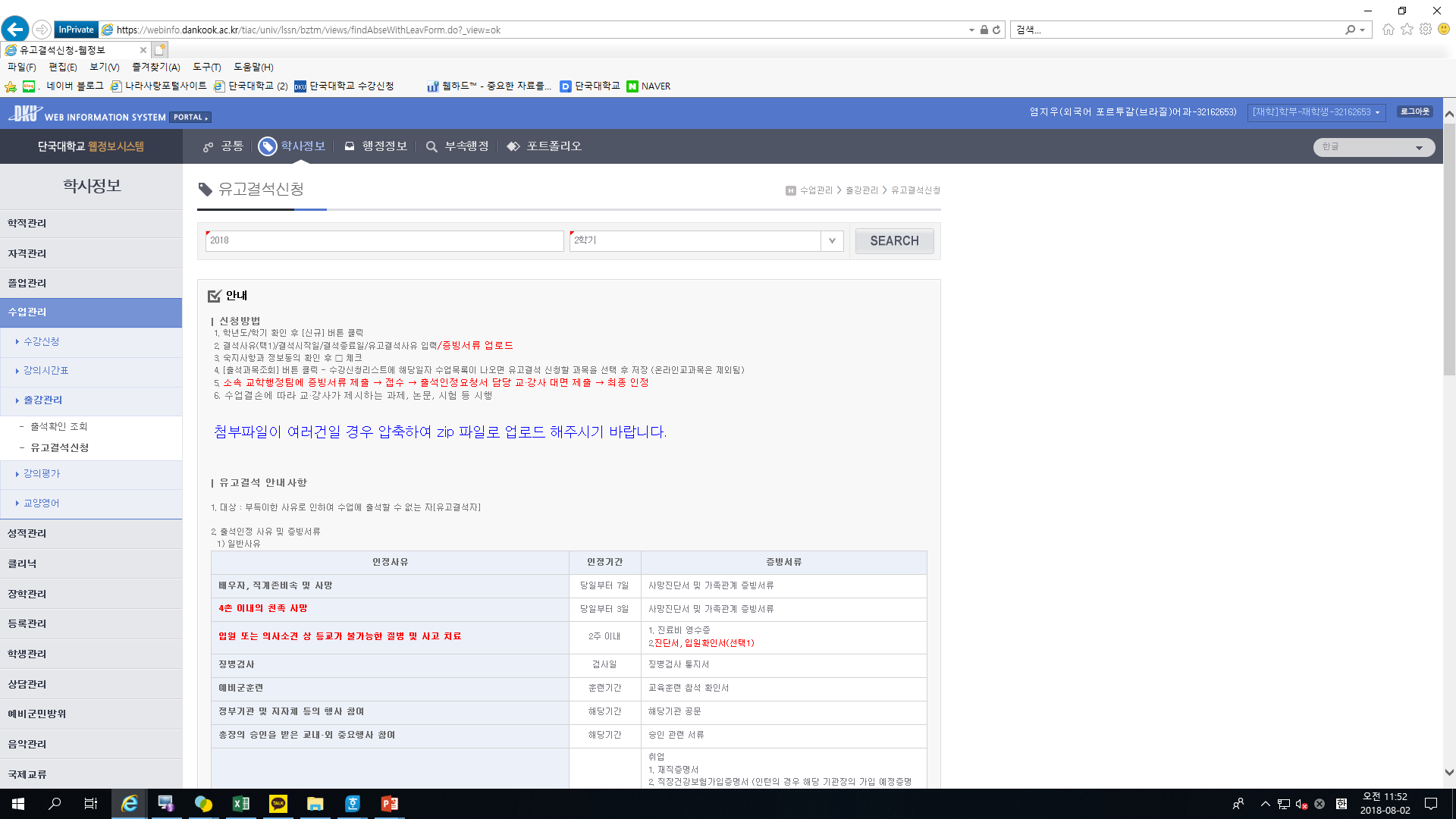 웹정보시스템-학사정보-수업관리-출강관리- [유고결석신청] 
학년도/학기 확인
4. 학생 웹정보시스템 신청 방법(3)
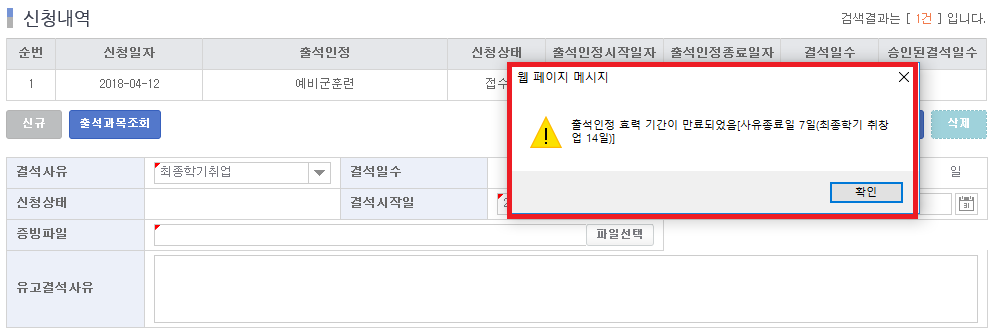 ◈ 출석인정 효력 기간 : 사유발생 전 또는 사유종료일로부터 14일이내 웹정보 신청까지
                                (단, 최종학기 취·창업은 사유발생일로부터 30일 이내)
4. 학생 웹정보시스템 신청 방법(4)
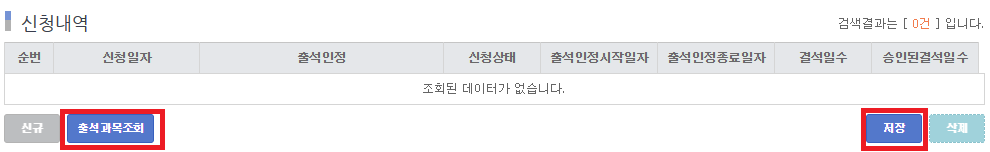 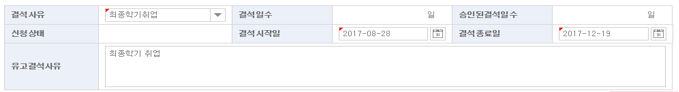 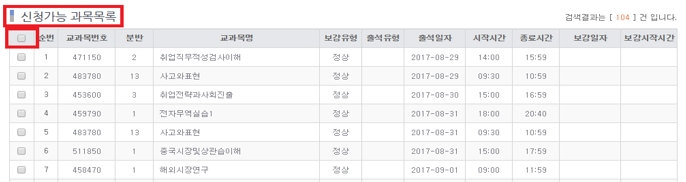 [출석과목조회] 버튼 클릭 
수강신청 과목목록 확인 – 유고결석 기간내 모든 수강과목이 표시되는지 확인 
전체 과목 선택(맨 위 □ 체크) 또는 수업결손 시간 대상 과목만 선택(해당 과목 □ 체크) 
[저장]클릭